УДОСКОНАЛЕННЯ МАРШРУТНОЇ МЕРЕЖІ МІСЬКОГО ПАСАЖИРСЬКОГО АВТОМОМОБІЛЬНОГО ТРАНСПОРТУ ЗАГАЛЬНОГО КОРИСТУВАННЯ  У 
М. ЧЕРНІГОВІ
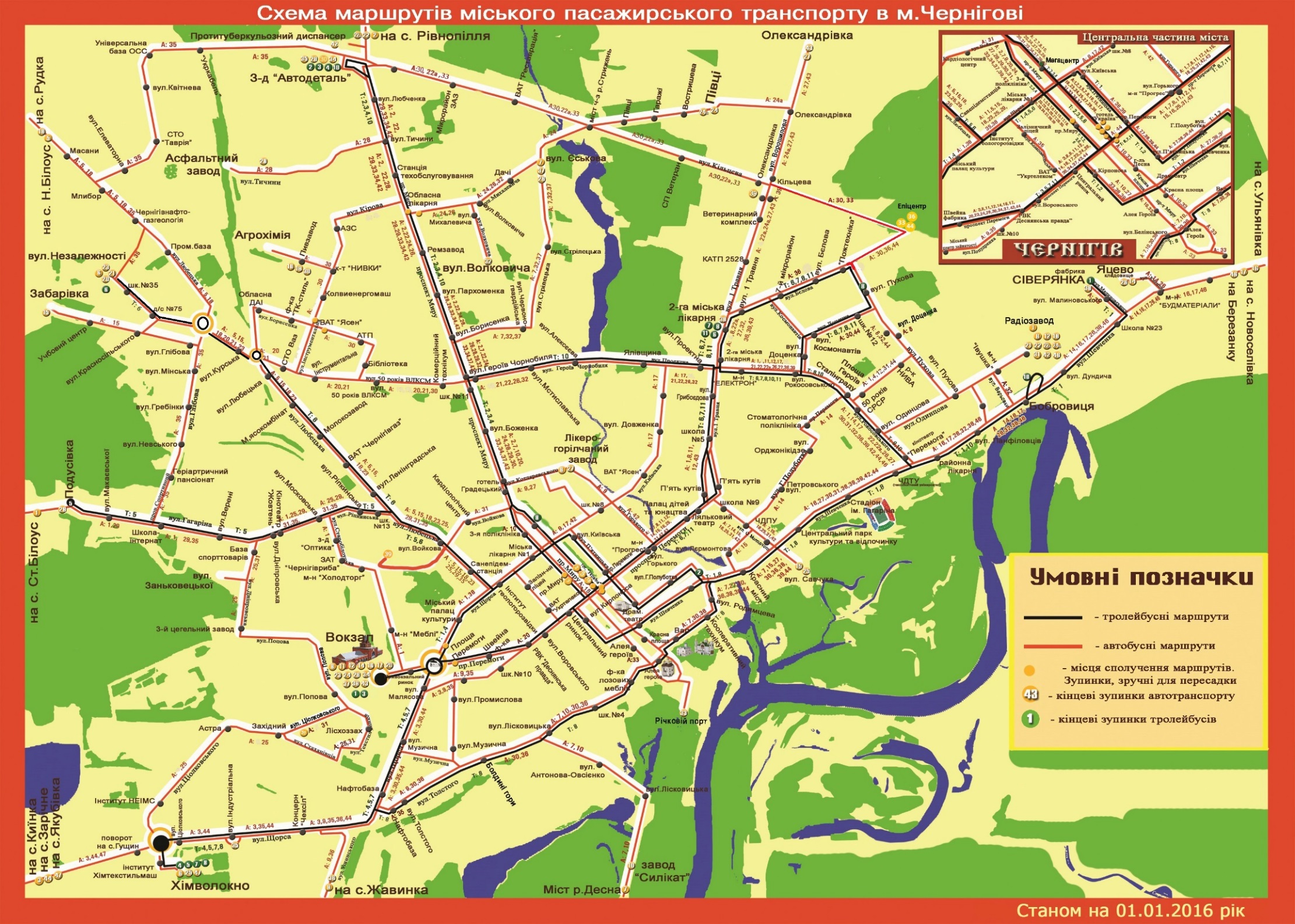 Напрямки удосконалення мережі міського пасажирського транспорту
Уникнення дублювання маршрутів різними видами транспорту та збільшення завантаженості існуючих тролейбусів; 
Розвантаження центру міста (перехрестя проспектів Миру та Перемоги) від автобусів малого класу;
Зміна схем маршрутів транспортної мережі для підвищення якості обслуговування населення;
Зміни до мережі автобусних маршрутів громадського транспорту м. Чернігова
Автобусний маршрут № 1 «вул. Одинцова – Дачі (Ст. Білоус)»
Автобусний маршрут № 2 «пр-т Миру – Дачі (Рівнопілля)»
Автобусний маршрут № 3 «пр-т Миру – Дачі (Киїнка)» (продовження до ТЦ Епіцентр)
Автобусний маршрут № 5 «пр-т Миру – Дачі (Новий Білоус)»
Автобусний маршрут № 7 «вул. Єськова – міст р. Десна»
Автобусний маршрут № 8 «Вокзал – вул. Одинцова»
Автобусний маршрут № 9 «ЛГЗ – Дачі (Жавинка)» (сезонний)
Маршрут № 11 «Вокзал – вул. Пухова
Маршрут № 12 «Вокзал – вул. Одинцова»
Автобусний маршрут № 14 «Вокзал – Яцево» через Військовий госпіталь
Маршрут № 15 «Забарівка – вул. Савчука»
Маршрут № 16 «Вокзал – Дачі (Улянівка)»
Автобусний маршрут № 17 «КСК – Дачі (Новоселівка)»
Маршрут № 18 «пр-т Миру – Дачі (Рудка)»
Автобусний маршрут № 20 «Вокзал – вул. Незалежності»
Автобусний маршрут № 21 «вул. Незалежності – вул. Одинцова»
Автобусний маршрут № 22 «вул. Одинцова – Дачі (Рівнопілля)»
Автобусний маршрут № 22-а «вул. Одинцова – Дачі (Рівнопілля)» ч/з вул. Кільцеву (сезонний)
Автобусний маршрут № 23 «Забарівка – Вокзал»
Автобусні маршрути 24 «Вокзал – Півці» та 24-а Вокзал – вул. Одинцова» ч/з Півці
Об’єднання маршрутів № 25 «Стоматполіклініка-Хімволокно» та № 31 «вул. Одинцова-вул. Ціолковського»
Об’єднання маршрутів № 26 «вул. Єськова-Яцево» та № 32 «вул. Волковича-Технологічний університет»
Автобусний маршрут № 27 «Олександрівка – Лікеро-горілчаний завод»
Закриття автобусних маршрутів № 28 «Вокзал – вул. Тичини» та № 34 «Вокзал – з-д «Автодеталь»
Автобусний маршрут № 30 «Пивзавод – з-д «Автодеталь» (кільцевий)
Автобусний маршрут № 33 «Епіцентр – Річковий порт»
Автобусний маршрут № 35 «КСК – завод «Автодеталь»
Автобусний маршрут № 36 «Епіцентр – Дачі (Жавинка)»
Автобусний маршрут № 37 «Вокзал – вул. Єськова»
Маршрут № 38 «Вокзал – Сіверянка»
Автобусний маршрут № 39 «вул. Старобілоуська – Олександрівка»
Автобусний маршрут № 42 «Протитуберкульозний диспансер – вул. Одинцова»
Автобусний маршрут № 43 «Вокзал – Олександрівка»
Автобусний маршрут № 44 «Епіцентр – Зарічне»
Автобусний маршрут № 46 «вул. Одинцова – Дачі (Березанка)»
Автобусний маршрут № 47 «Хімволокно – Дачі (Якубівка)»
ПЛАН ДІЙ впровадження маршрутної мережі пасажирського транспорту:
Висновки комісії з підготовки пропозиції до моделі транспортної мережі

Обговорення моделі транспортної мережі з громадськістю
 
Рішення координаційної ради з питань транспортного забезпечення

Рішення виконавчого комітету міської ради

Проведення конкурсів, заключення нових договорів